December
What’s New for Michigan?
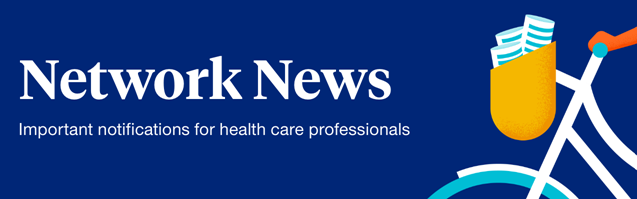 https://www.uhcprovider.com/en/resource-library/news.html
PCOR is transitioning to Practice AssistIn the coming months, you will access your PCOR via Practice Assist using your One Healthcare ID.
UnitedHealthcare Credentialing Plan updatesReview the latest changes to the UnitedHealthcare Credentialing Plan for the 2023-2025 time period. 
Part B Step Therapy: Changes for 2023Effective Jan. 1, 2023, we are making changes to the VEGF Inhibitors class and adding new drugs to Part B Step Therapy.
Specialty Medical Injectable Drug program updates: December 2022See the latest updates to requirements for Specialty Medical Injectable Drugs for UnitedHealthcare members.
Reimbursement policy updates: December 2022See the latest updates for reimbursement policies. 
Prior authorization updates for echocardiographyStarting Nov. 1, 2022, we will not require prior authorization for specific CPT® codes for commercial and Oxford plans. 
Medical policy updates: December 2022Updates for December 2022 for the following plans: Medicare, Medicaid, Exchanges and commercial.
Medical Records: Standards and Requirements 
Explore medical record tools, templates and other resources to help you promote quality medical care and improve patient safety.
1